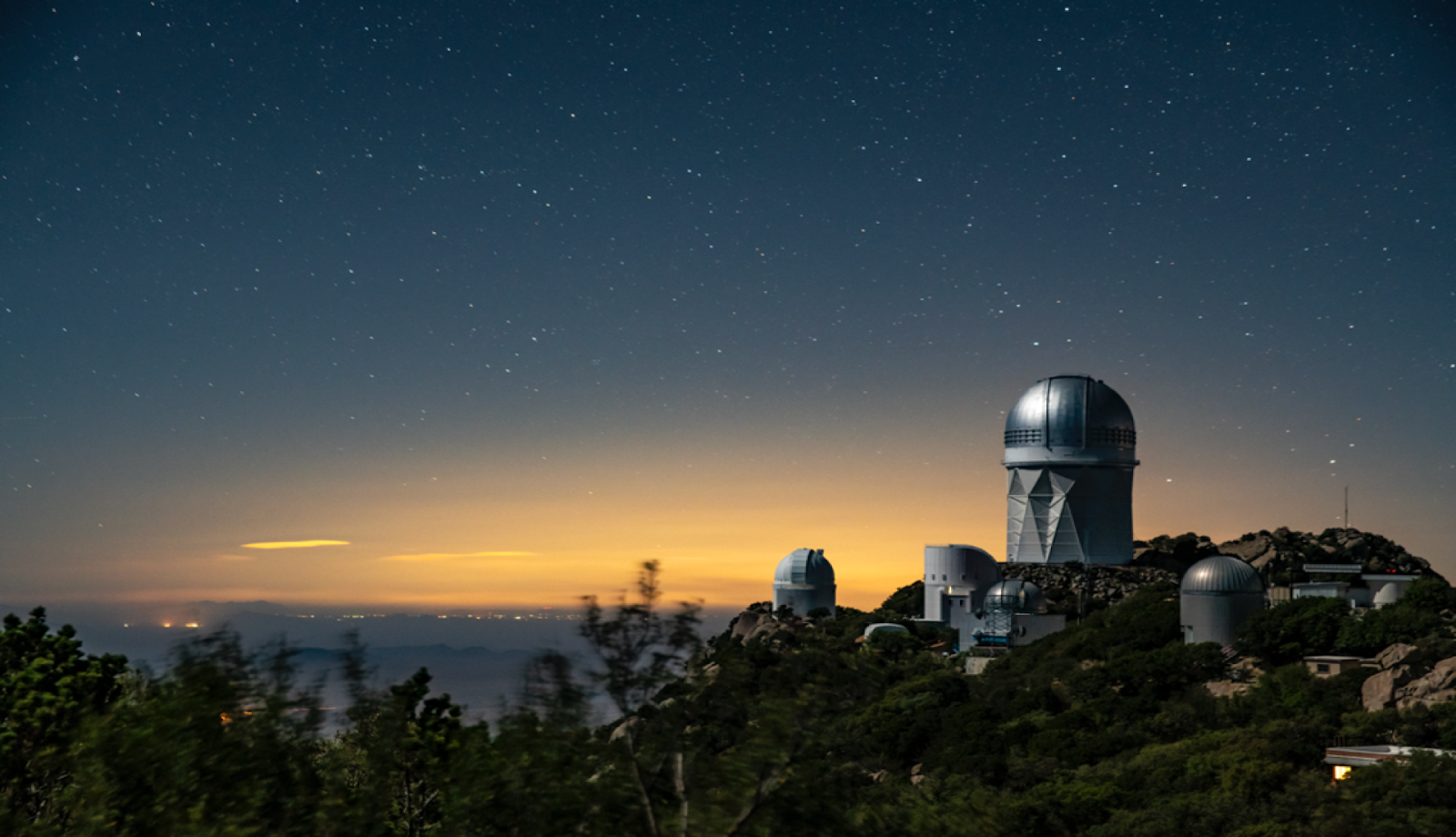 HOD for Emission Line Galaxies in DESI
Antoine Rocher - PhD student
Supervisors : Vanina Ruhlmann-Kleider, Etienne Burtin
IRFU, CEA, Université Paris-Saclay, F-91191 Gif-sur- Yvette, France
antoine.rocher@cea.fr
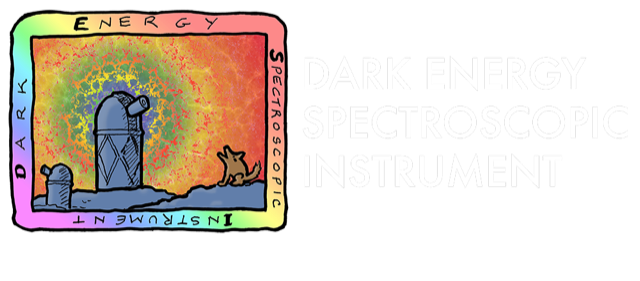 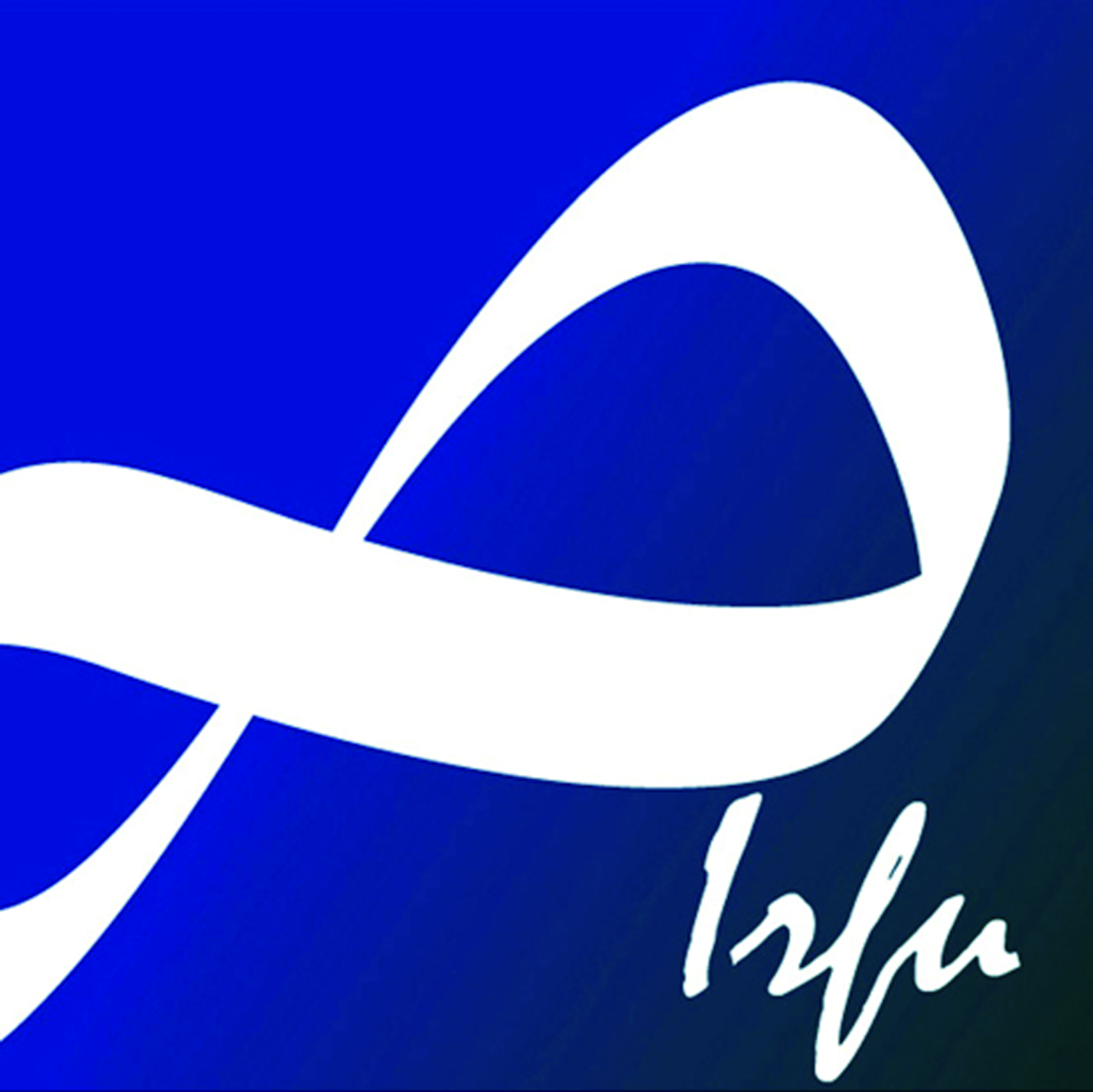 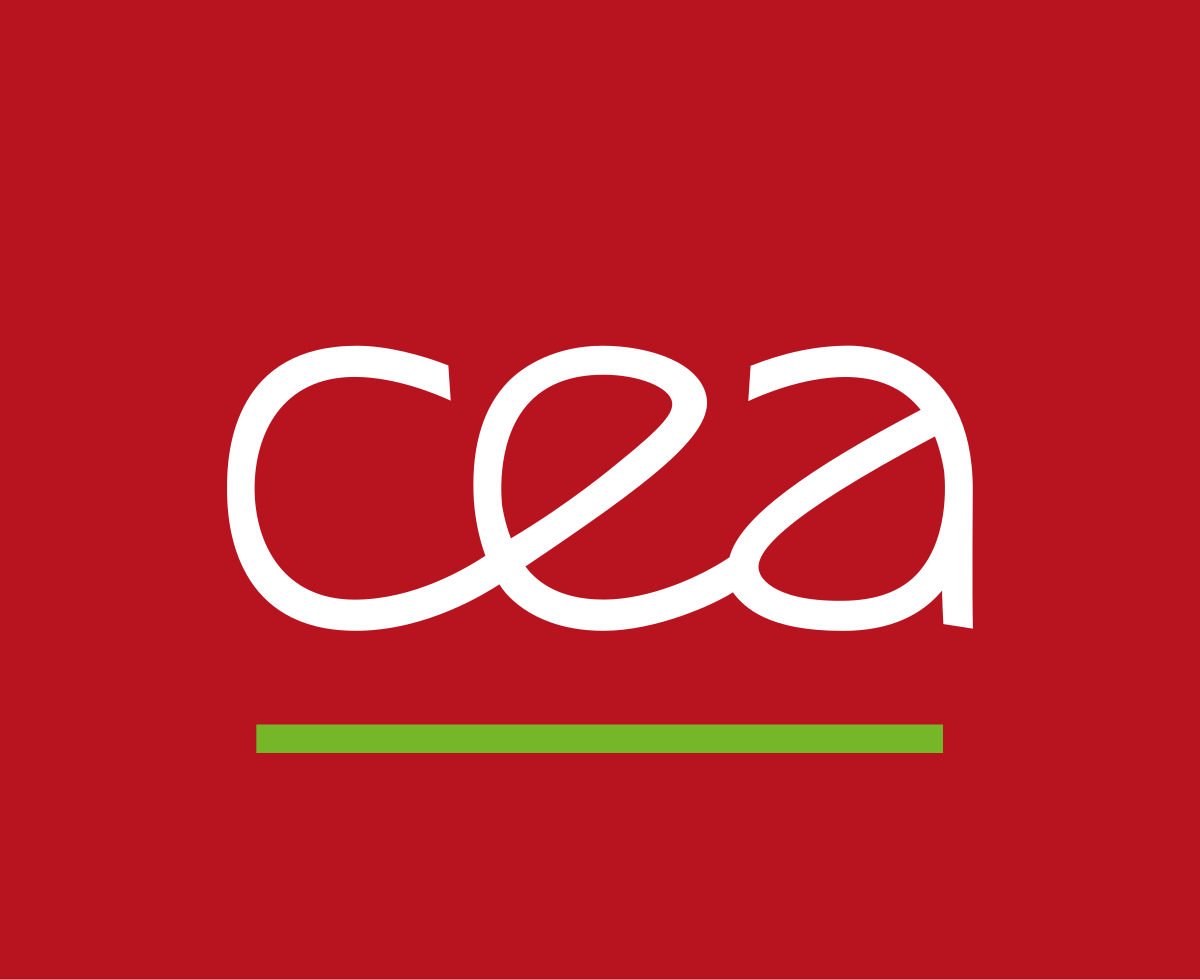 Dark Energy Spectroscopic Instument (DESI)
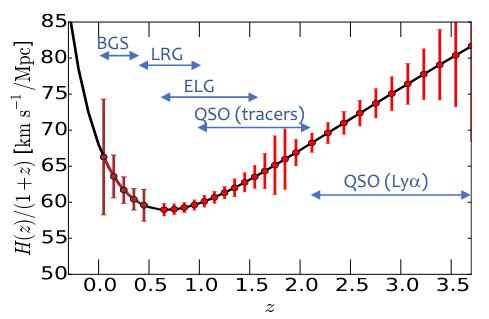 (Emission Line Galaxies)
(Luminous Red Galaxies)
z
=> DESI over 5 years :
Footprint ~14 000 deg² 
40M redshifts (already > 10M)
Probe the large scale structure of the universe (BAO, RSD, FNL)
4 main tracers (BGS, LRG, ELG, QSO+Lyα) ​
ELGs ~17M spectra in z range 0.6-1.6 
=> Main DESI tracer
DESI ELGs : Star forming selected with [OII] flux
2
Rocher Antoine - Action Dark Energy 2022
DESI Emission Line Galaxy early data
Preliminary
Result on early data
Describing the galaxy-halo connection of early ELG DESI data :​
Provide feedback to better understand the underlying physics of the connection
Create simulated galaxy catalogs (mocks) to prepare Y1 cosmological analyses. 
Evaluate the impact of galaxy-halo connection on cosmological constraints
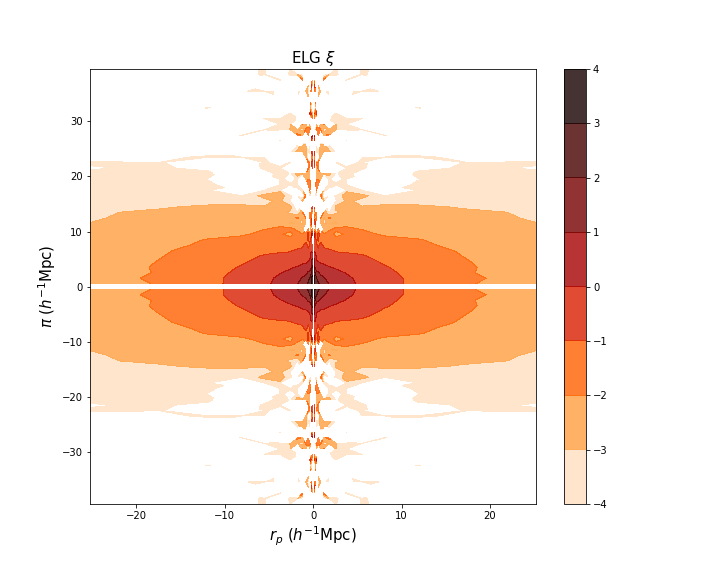 ξ
We use Halo occupation distribution (HOD) :
Empirical relation to link DM halos in N-body simulations to tracers, based on halo masses
ELG HOD models ≠ standard HOD model (designed for LRGs)
ELG expected to live in lower halo masses than LRGs 
ELG sample incomplete in halo mass
DESI ELGs : 
Star forming galaxies selected with [OII] flux
DESI early data: 224k ELGs (z 0.8 - 1.5)  
      (eBOSS DR16: 173k ELGs) 
High data quality ! 
Lot of information at small scales !
3
Rocher Antoine - Action Dark Energy 2022
Halo Occupation Distribution (HOD) for ELGs
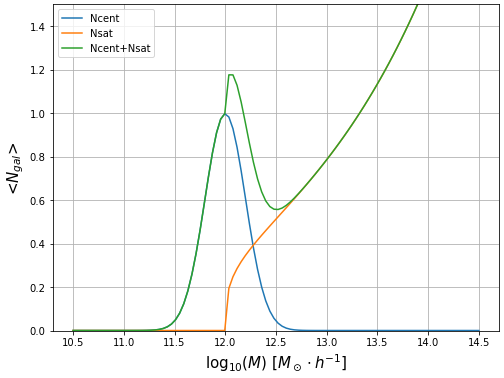 Gaussian HOD model GHOD (eBOSS studies, Avila et al. 2020) :
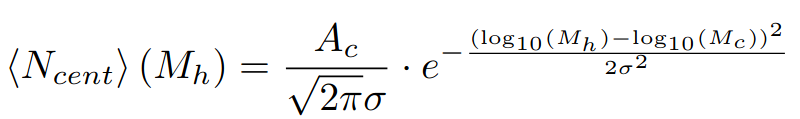 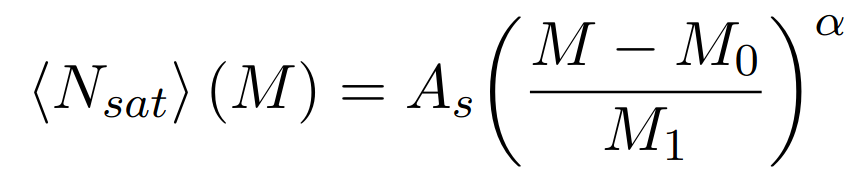 - Central galaxy assignment from Bernoulli distribution (0/1) with halo properties
- Satellite galaxy assignment from Poisson distribution :
Position in a NFW profile
Velocity drawn from random normal distribution around Vhalo  
Can live without central galaxies in the halo
+ scaling factor fv for satellite velocity dispersion
Other HOD models for ELGs (Ncent asymmetric Gaussian): 
High mass quenched (HMQ)  (Alam et al. 2019)
Star forming HOD (SFHOD) (Avila et al. 2020)
Vsat,x = rd.normal(Vhalo,x, σv.fv) ​
We use this model to fit early ELG DESI data
4
Rocher Antoine - Action Dark Energy 2022
HOD fitting method (I)
Traditional schematic view of ​HOD fitting process
Halo catalog from
Nbody simulation box
Galaxy mock catalog
Clustering statistics (2PCF)
- HOD models are stochastic

- MCMC fits ~100000 points 
=> Highly CPU expensive
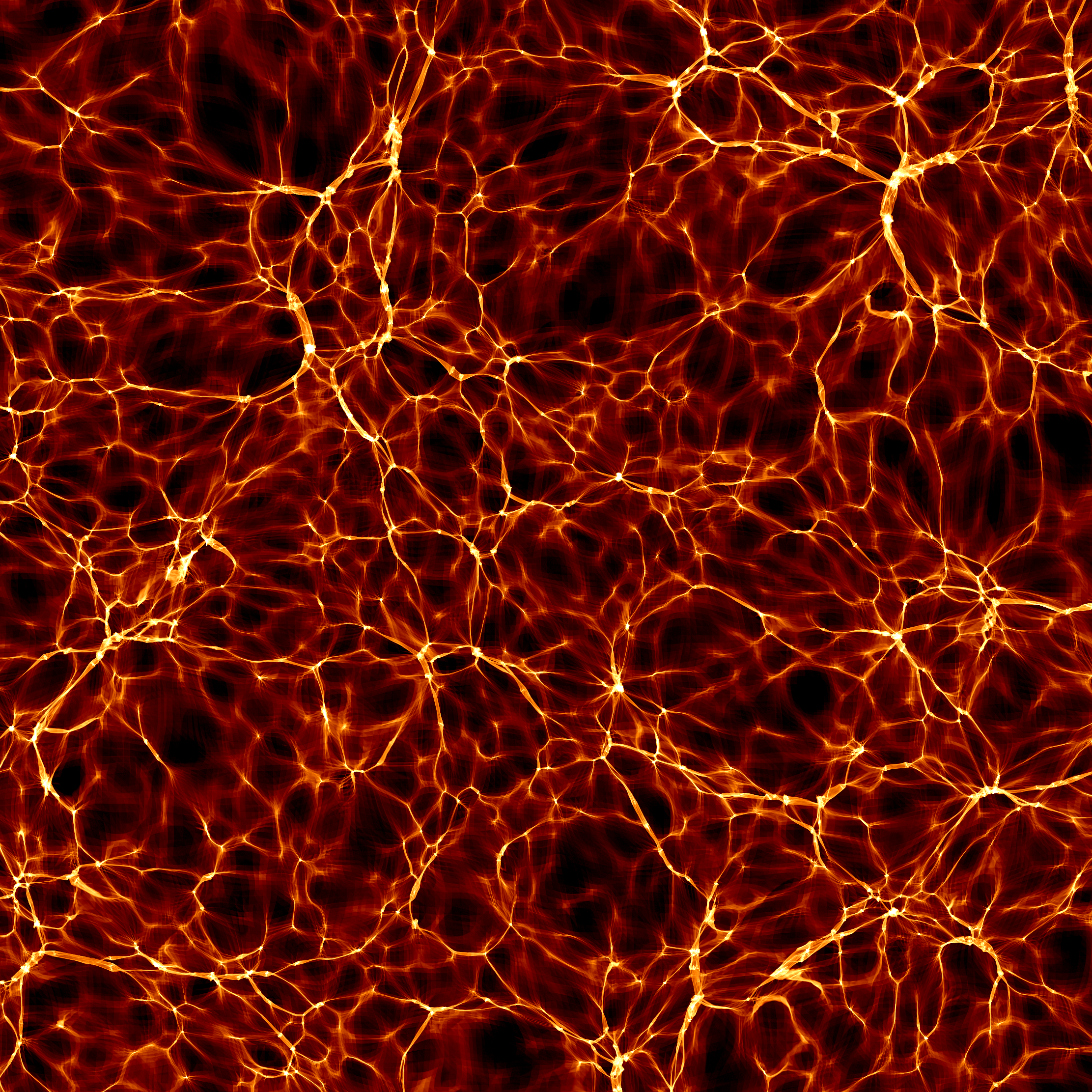 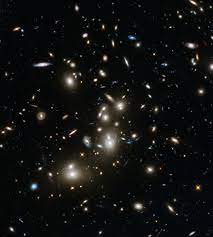 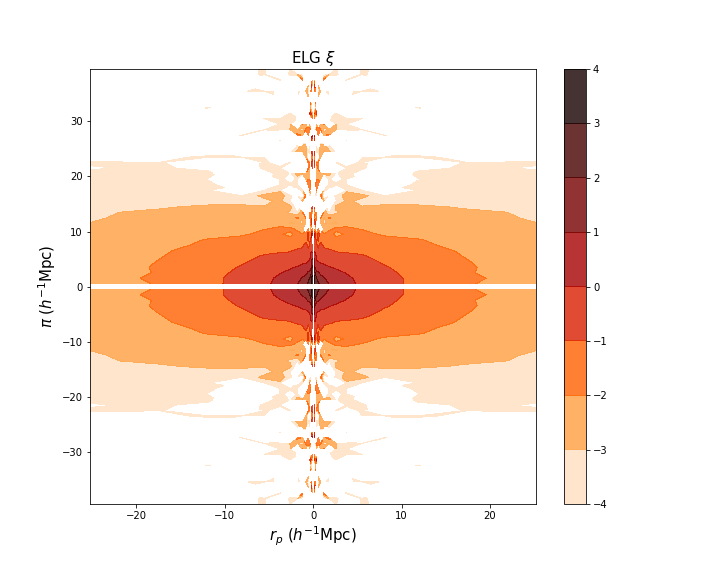 HOD model
~ 108 halos
~106 galaxies
~few sec
~few sec
~few sec
~few sec
We developed an alternative procedure of HOD fitting using Gaussian processes
5
Rocher Antoine - Action Dark Energy 2022
HOD fitting method (II)
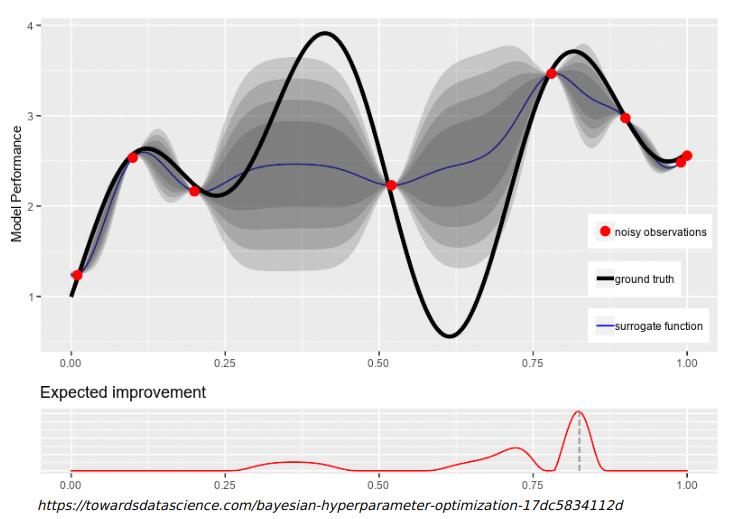 Fitting procedure with Gaussian Processes (GP) : 

- Iterative procedure 

- Start: initial training sample

- GP creates a surrogate model of the likelihood function (LH)

- New point added to improve model

- Stochasticity of LH estimation 
=> 20 χ2 computations to get uncertainty
https://towardsdatascience.com/bayesian-hyperparameter-optimization-17dc5834112d
~1000 points in total to reach convergence
6
Rocher Antoine - Action Dark Energy 2022
HOD fitting method (II)
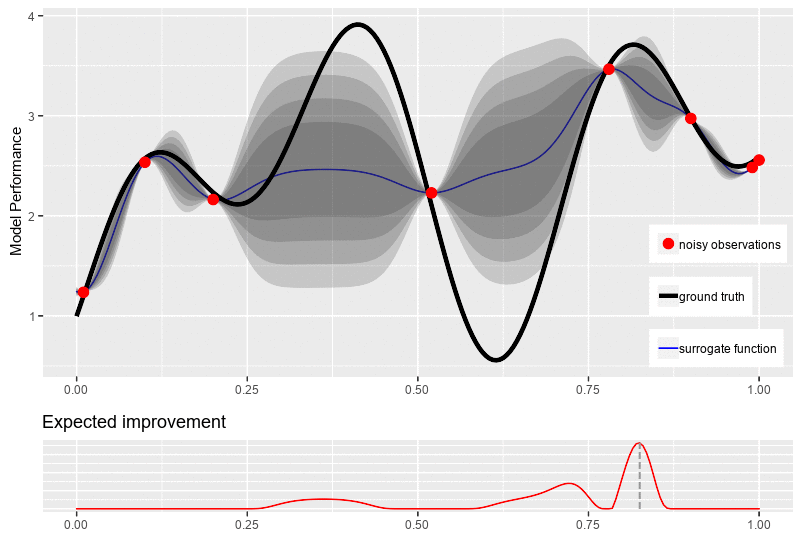 Fitting procedure with Gaussian Processes (GP) : 

- Iterative procedure 

- Start: initial training sample

- GP creates a surrogate model of the likelihood function (LH)

- New point added to improve model

- Stochasticity of LH estimation 
=> 20 χ2 computations to get uncertainty
https://towardsdatascience.com/bayesian-hyperparameter-optimization-17dc5834112d
~1000 points in total to reach convergence
7
Rocher Antoine - Action Dark Energy 2022
HOD fitting method (III)
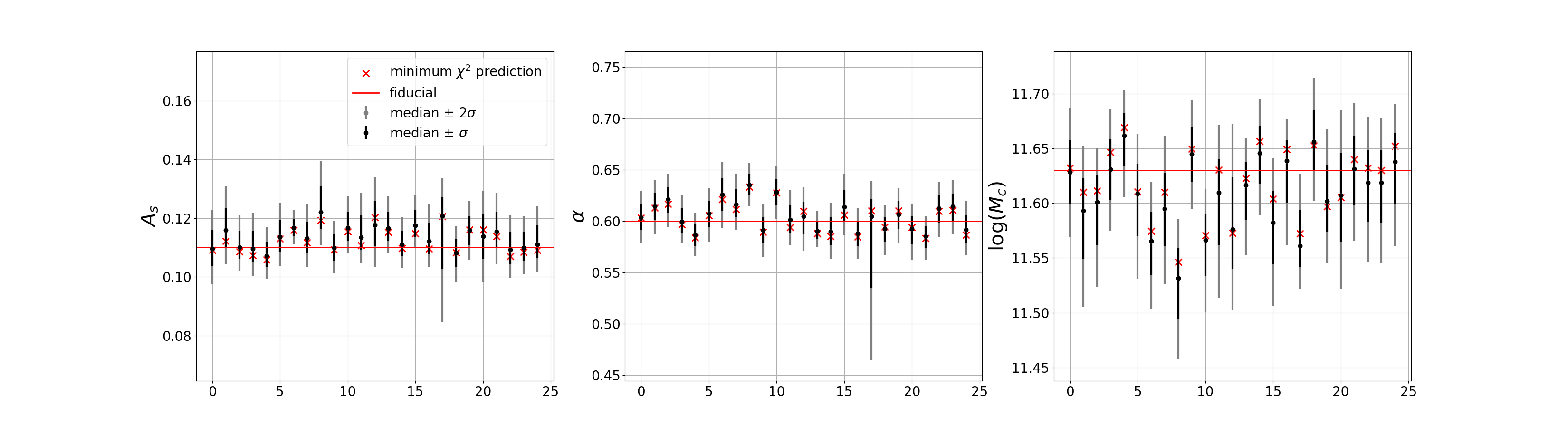 Accuracy test :

 - 25 fiducial data sets from different N-body simulation boxes 1 [Gpc/h]3 at fixed cosmology 

- Fixed HOD model : GHOD 

- Fit with 3 free parameters: 
As
α
logMc
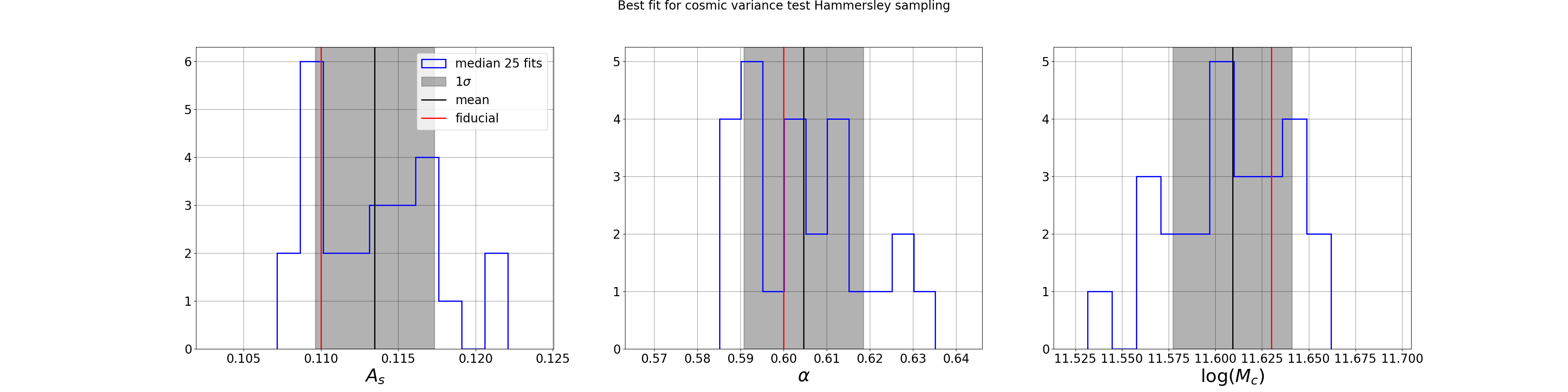 => input parameters recovered within 1σ (cosmic variance + stochasticity)
Rocher et al. in prep
8
Rocher Antoine - Action Dark Energy 2022
HOD results on data: fitting conditions
- Simulation box : ​
AbacusSummit N-body ​simulation (designed for DESI) (Maksimova et al. 2021)
Cubic box 1 [Gpc/h]3​  with 63003 particles at z = 1.175
Mass resolution 2 109 [M☉/h]​
CompaSO halo catalog Mhalo > 10.86 [log(M☉/h)] (Hadzhiyska et al. 2021)
Landy-Szalay 2PCF estimator :
- Fitting conditions:​
Projected clustering wp(rp) + multipoles ξ0(s), ξ2(s)
rp : 0.03 - 30 Mpc/h with 25 log bins
s : 0.8 - 30 Mpc/h with 25 log bins
 Fixed density 10-3 gal/[Mpc/h]3
GHOD model + scaling factor fv for satellite velocity dispersion
(impacts multipoles at small scales <10 [Mpc/h])
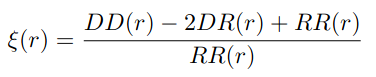 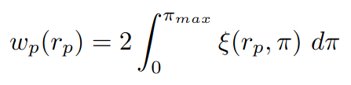 75 bins in total
Projected along los: 
velocity independent at small scales
9
Rocher Antoine - Action Dark Energy 2022
HOD results on data: 4 parameter fit
Preliminary
Result on early data
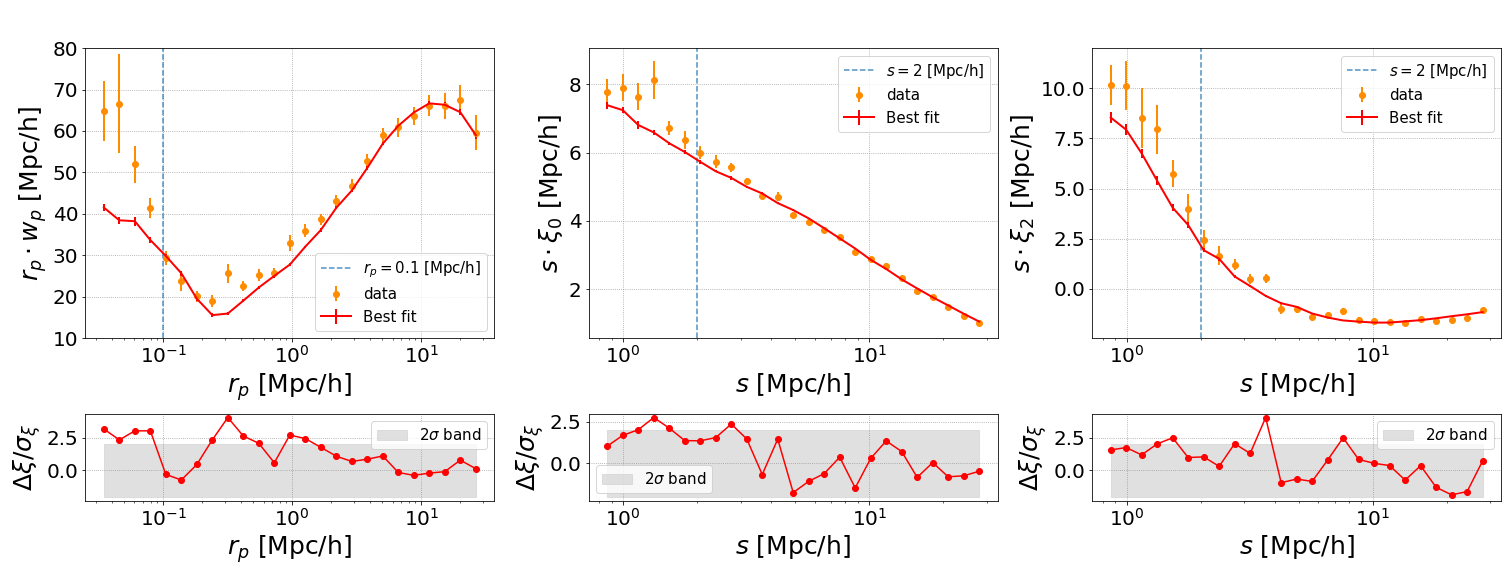 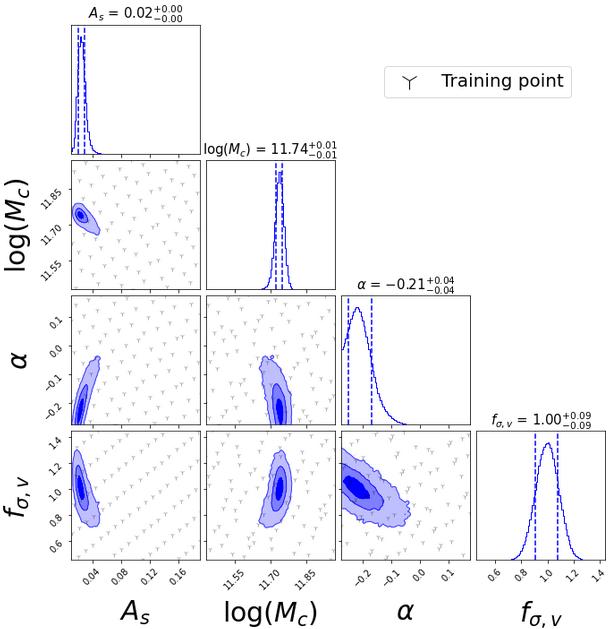 - Tight constraints on HOD parameters  
- Good agreement with data rp > 0.1 Mpc/h, s > 1Mpc/h
- Scales rp < 0.1 Mpc/h, s < 2Mpc/h (blue vertical line) : 
Strong upturn in wp i.e. close ELG pairs  
not fully reproduced
- α best fit tends to be negative => satellites in low mass halos favored
χ2=160.30 +/-1.64 (71 DoF)
Physically motivated model :
(Avila at al. 2020 & Gonzalez-Perez et al. 2018)
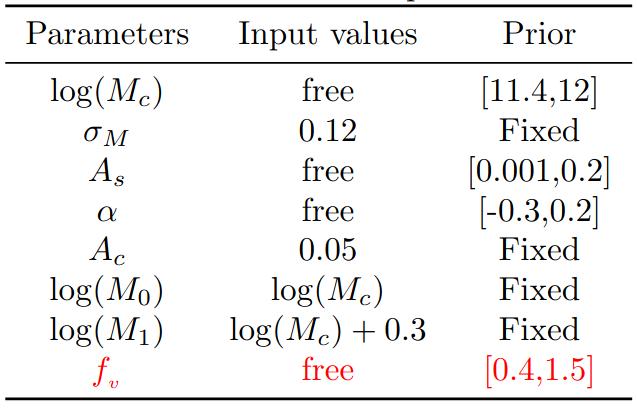 10
Rocher Antoine - Action Dark Energy 2022
HOD results on data: 6 parameter fit
Preliminary
Result on early data
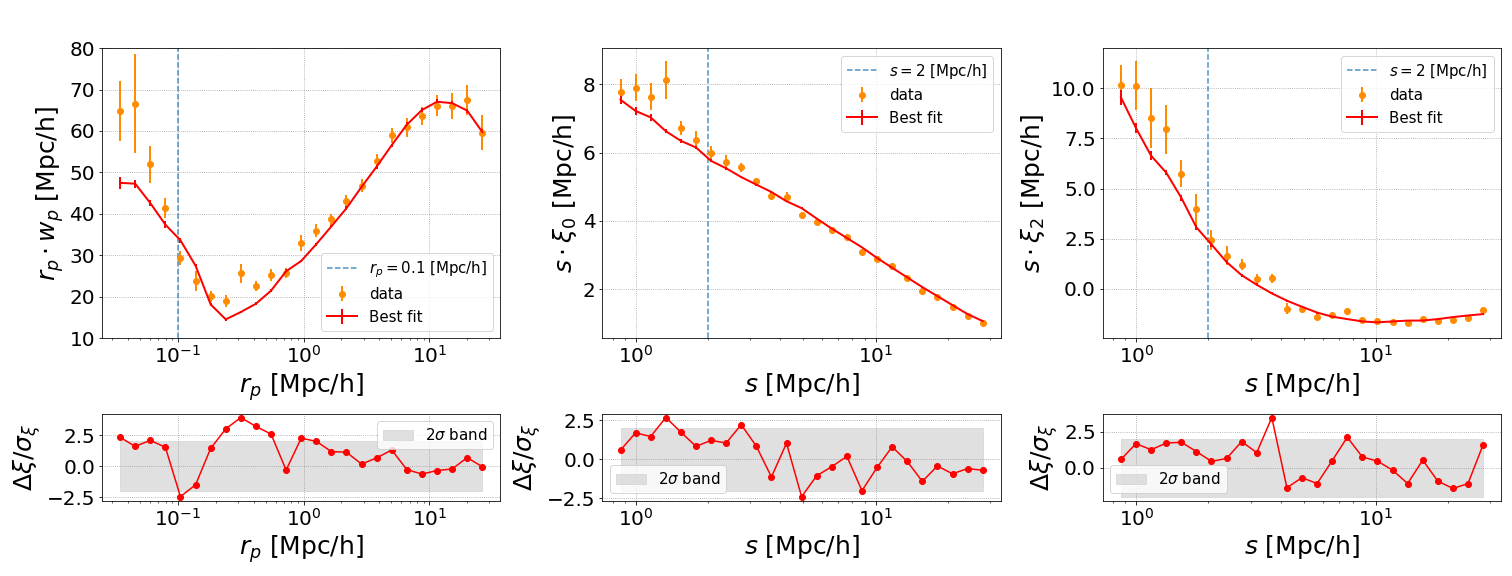 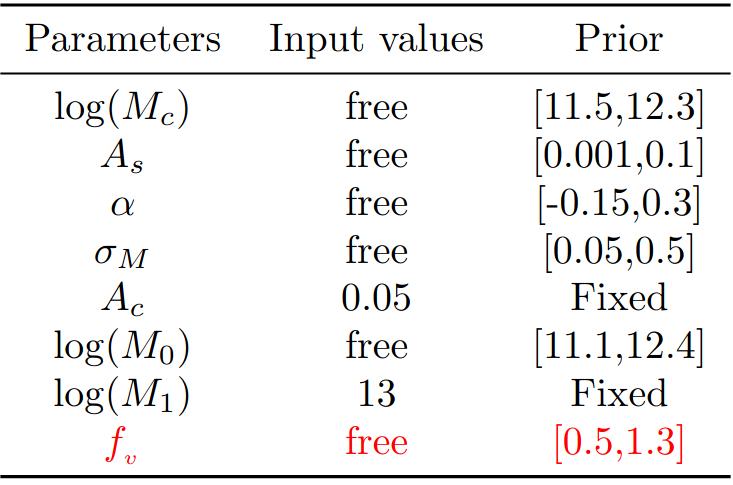 χ2=154.31+/-1.60 (69 DoF)
M0 free, M1 fixed, both independent from Mc : 
- Same conclusion as in previous fit, with lower M0 values
  M0 : 11.74  => 11.49 log(Msol/h)
- α ~ 0 => HOD for satellites is uniform in halo mass above M0
=> Both fits strongly suggests low mass halos for satellites
11
Rocher Antoine - Action Dark Energy 2022
HOD results on data: populated halo mass function
4p fit :
fsat = 0.17 
f1h = 0.03 
<Mh> = 1011.84 M☉/h 
Mh,med= 1011.74 M☉/h
Density = 1.10-3 gal/(Mpc/h)3
6p fit :
fsat = 0.20 
f1h = 0.03 
<Mh> = 11011.86 M☉/h 
Mh,med= 1011.74  M☉/h
Density = 1.10-3 gal/(Mpc/h)3
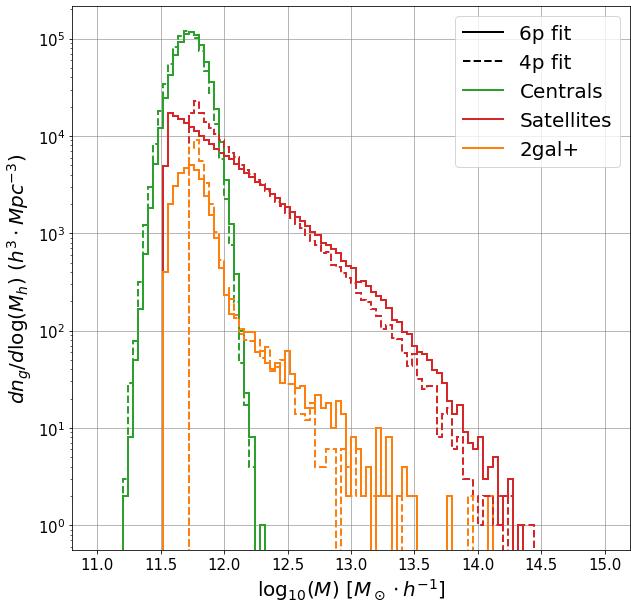 - Both fits recover similar halo properties : 
- <Mh> agrees with physical expectations for ELGs 
   (~1012  M☉/h)
BUT : 
- ELG Satellites in low mass halos < 1012.5 M☉/h) favored
- 1 halo term (1h = halos hosting ≥ 2 galaxies):  
=> mainly from halos with mass < 1012  M☉/h)

Galaxy pairs in  low mass halos: not expected from ELG physics
12
Rocher Antoine - Action Dark Energy 2022
Conclusions
Early ELG data :  lot of information from small scales & good quality sample !
 Strong upturn of the projected clustering at very small scales (rp< 0.1 Mpc/h) 
=> requires galaxy pairs at very small separations (i.e. in low mass halos)
GHOD model : good agreement with data at s > 1 Mpc/h, rp> 0.1 Mpc/h
Scales s < 1 Mpc/h, rp < 0.1 Mpc/h, hard to reproduce  
=> Consider other HOD models and ways to treat satellite positions and velocities ?
=> Is a satellite HOD  meaningful for ELGs ?
A way out : compare to hydrodynamical simulation results ?
Caveat : HOD modeling at very small scales (s < 1 Mpc/h, rp < 0.1 Mpc/h) strongly depends on N-body simulation resolution/code
13
Rocher Antoine - Action Dark Energy 2022
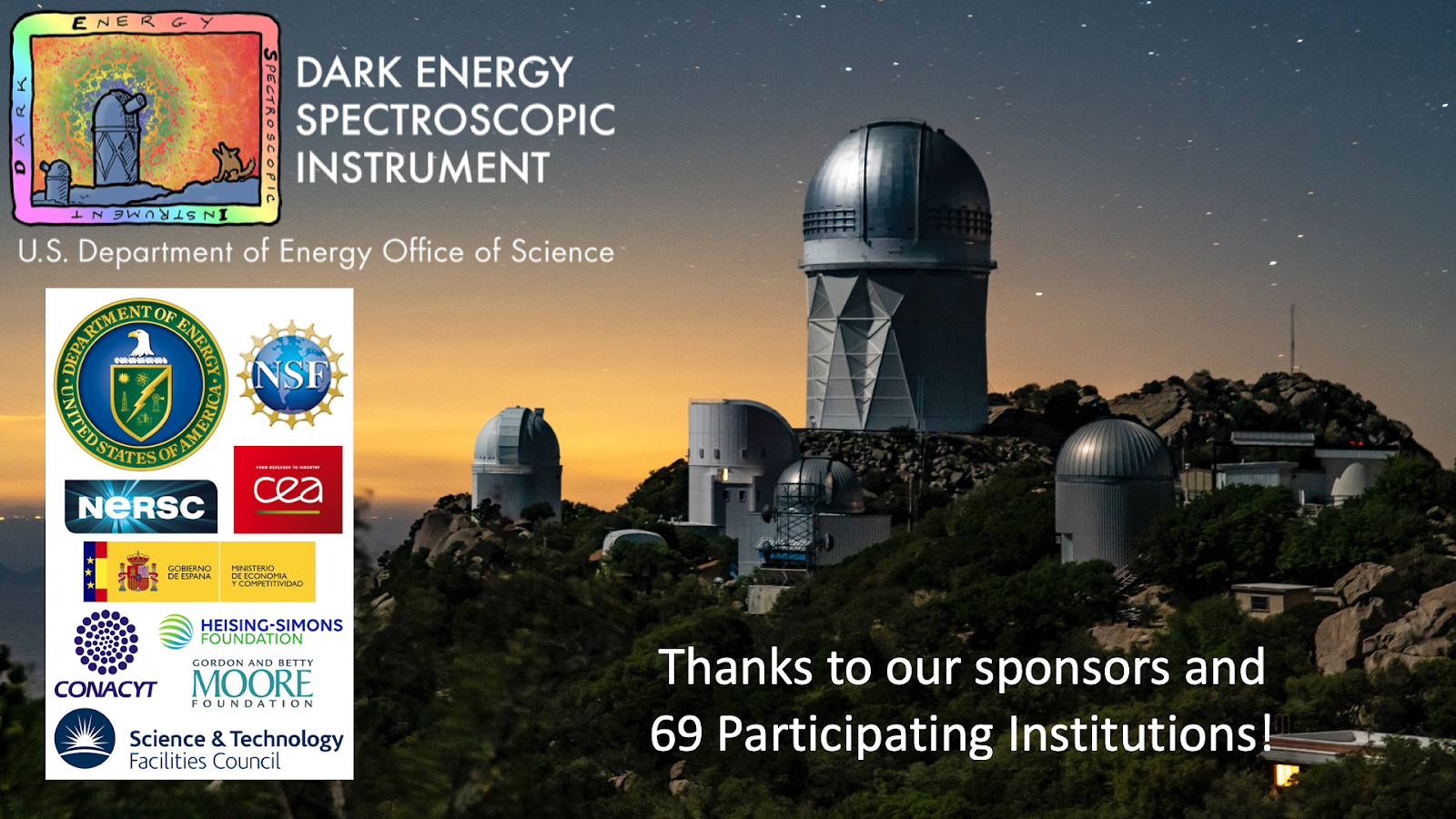 Thank you ! 
Any questions?
14
Rocher Antoine - Action Dark Energy 2022
Backup slides
Rocher Antoine - Action Dark Energy 2022
15
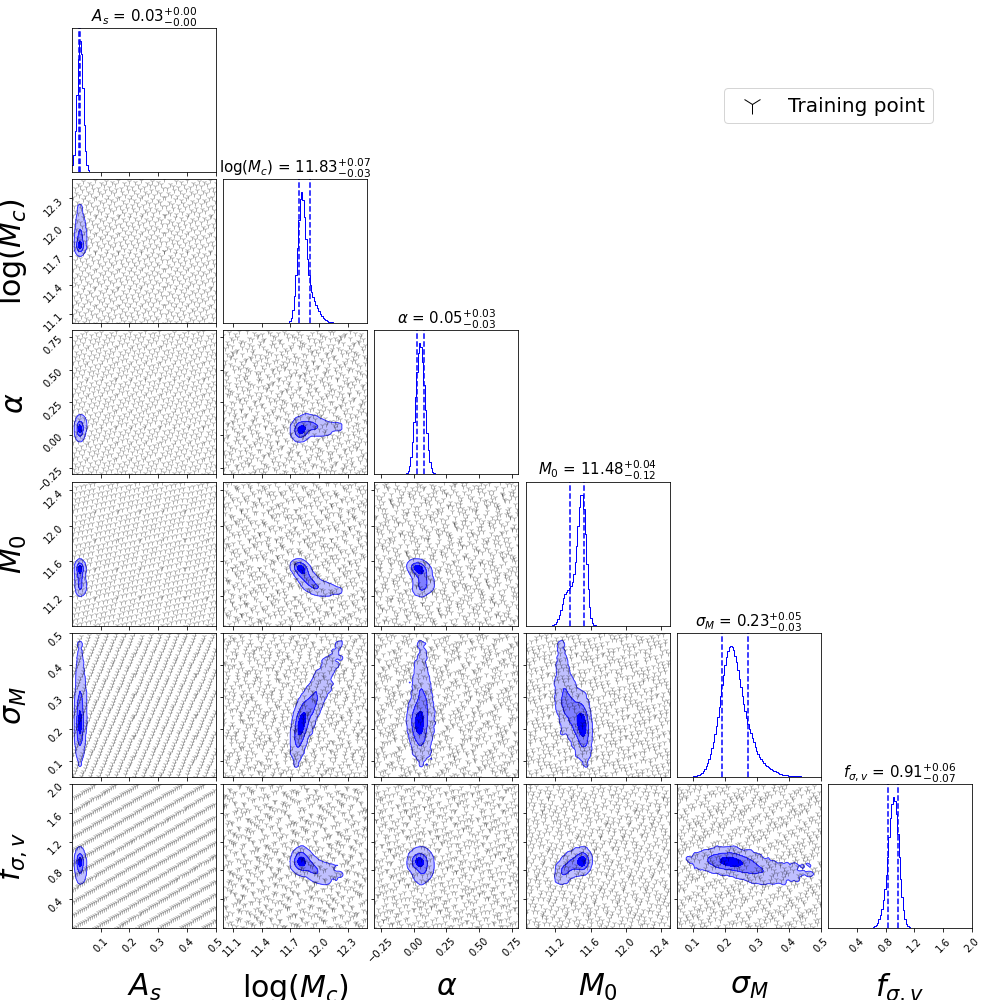 6p GHOD (initial prior)
Rocher Antoine - Action Dark Energy 2022
16
Start Likelihood evaluation procedure
Iterative process
Stop
Nbody sim Halos Simulation box
Halo finder
Fit converged
Fit not converged
Likelihood evaluation
Evaluate accuracy of the prediction
Select a new interresting point
Populated halos according HOD models
Predict 
Likelihood estimation
Repeat 20 times for each point to variance estimate
X 20
Add to the trainning sample
+1
Compute
correlation functions
(wp, multipoles...)
Training sample
Likelihood estimation + error
Train 
Gaussian Process
Gaussian Process Regression (GPR)
Start iterative procedure
4p (initial prior)
Preliminary
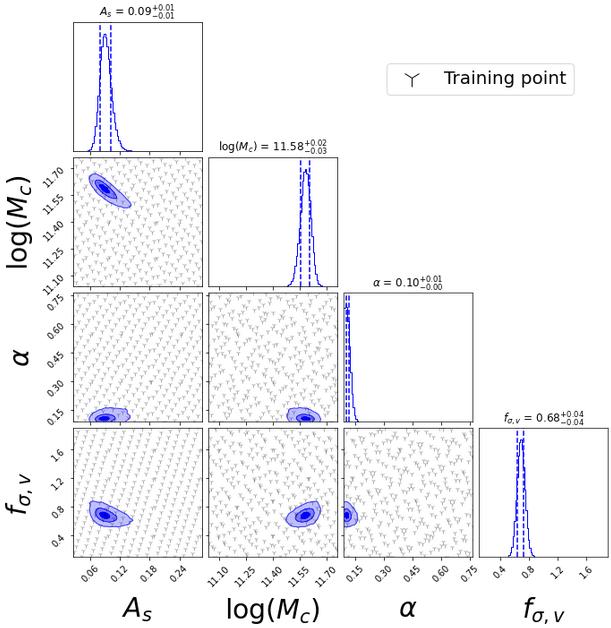 rp.wp(rp)
s.ξ0(s)
s.ξ2(s)​
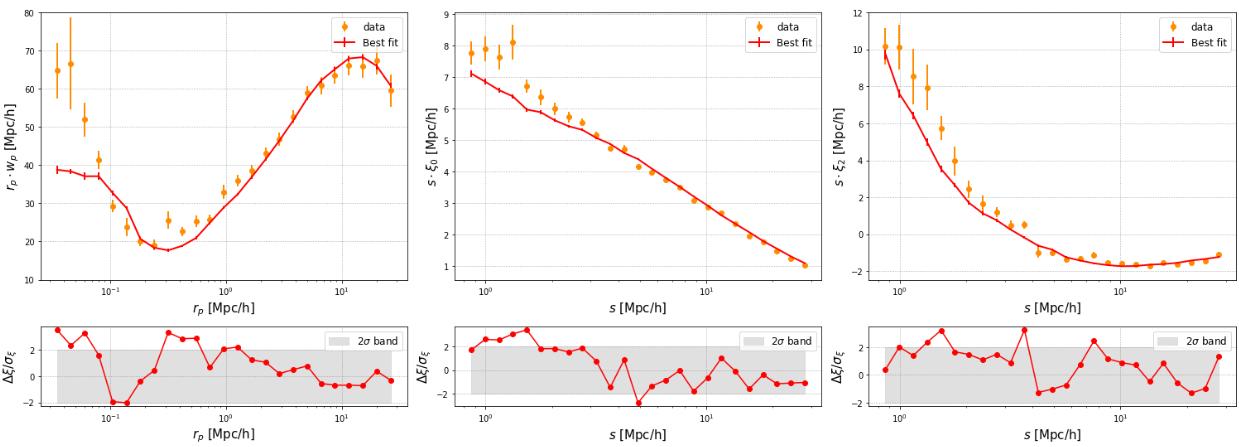 χ2=186.81+/-1.93 (75-4 DoF)
18
Rocher Antoine - Action Dark Energy 2022
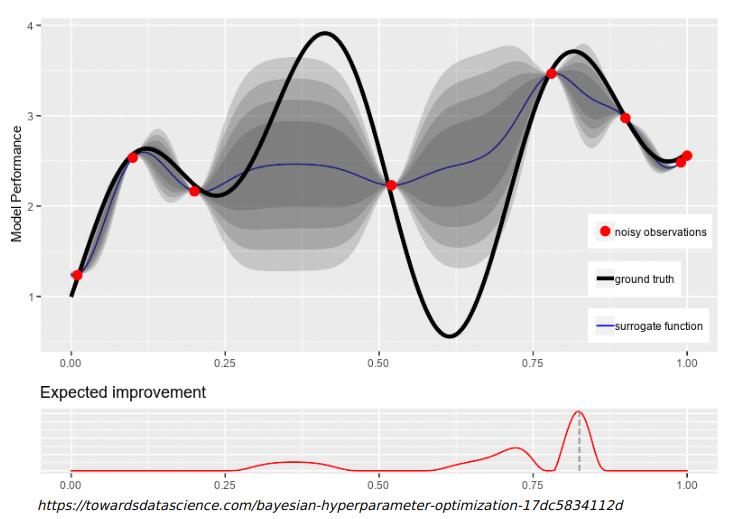 Each point will define a collection of random variables that we be used to determine a collection of multivariate gaussian distributions
The GP give a distribution of the probable values of the point that we want to evaluate
It use a correlation kernel to smooth out the variations of the function over the parameter space within a specific smoothing length l
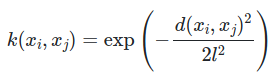 https://distill.pub/2019/visual-exploration-gaussian-processes/
Rocher Antoine - Action Dark Energy 2022
19
Technic to interpolate the LH
We want to evaluate the conditional probability p(LH(y)|Lh(X), y)
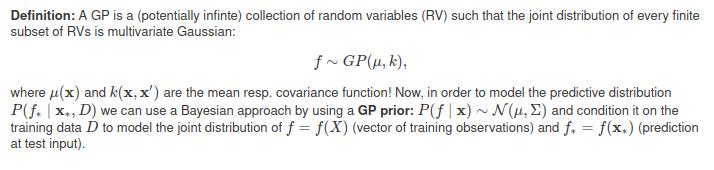 Each point will define a collection of random variables that we be used to determine a collection of multivariate gaussian distributions
The GP give a distribution of the probable values of the point that we want to evaluate
Covariance kernel
d(xi, xj) Euclidian distance between a couple of parameter sets xi and xj
length scale l : determines the reach of influence on neighbours
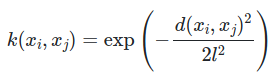 Rocher Antoine - Action Dark Energy 2022
20
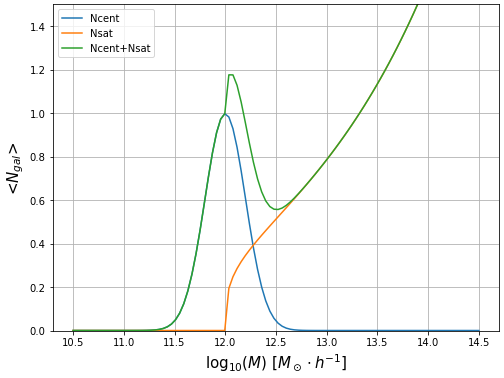 Gaussian HOD model GHOD (eBOSS studies, Avila et al. 2020) :
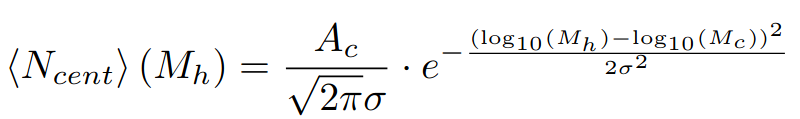 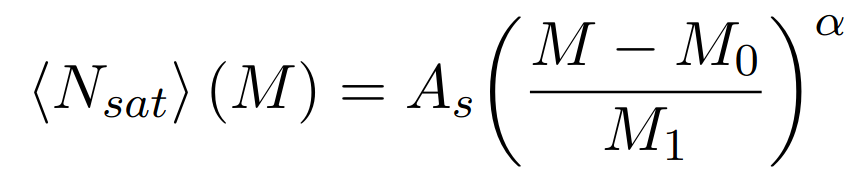 - Central galaxy assignment from Bernoulli distribution (0/1) with halo properties
- Satellite galaxy assignment from Poisson distribution :
Position in a NFW profile
Velocity drawn from random normal distribution around Vhalo  
Can live without central galaxies in the halo
+ scaling factor fv for satellite velocity dispersion
Vsat,x = rd.normal(Vhalo,x, σv.fv) ​
21
Rocher Antoine - Action Dark Energy 2022